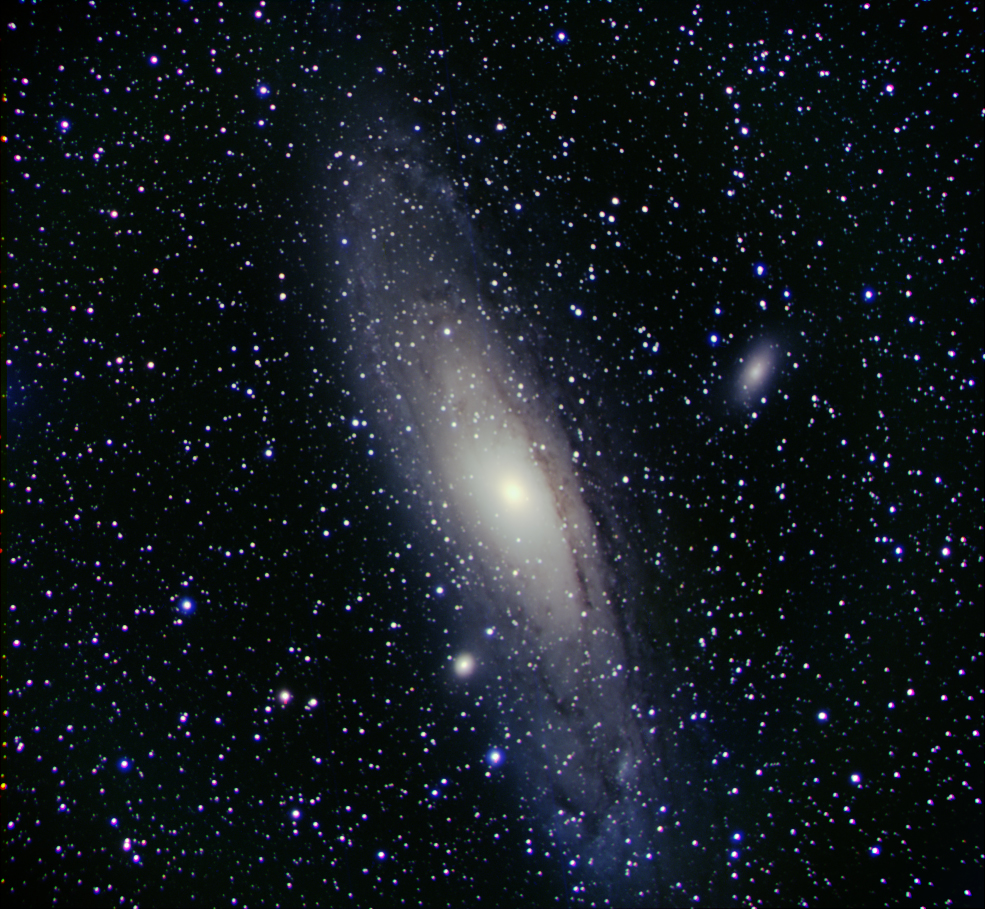 Kyle Stewart
M31, Andromeda Galaxy
Why I chose M31
Never used the 5” telescope before
The galaxy is huge and you HAVE to use the 5” telescope
It can be seen with the naked eye
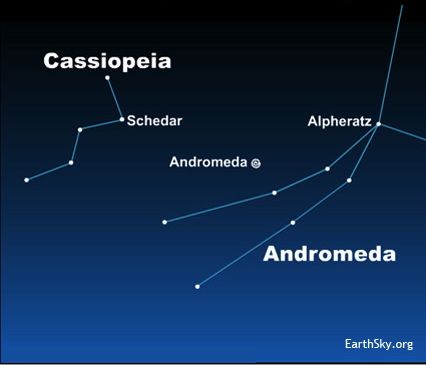 History
964 Persian astronomer described it as a small cloud
1612 Simon Marius observed in a telescope
1764 Charles Messier cataloged it as M31
Thought to be a nebula until 1925
Fun Facts
Closest spiral to us (2.5 million light-years)
Largest and most massive in our local group with about 1 trillion stars
Collide in 3.75 billion years (approaching at 68 mi/s)
Two major satellite galaxies, M110 and M32
More serious facts
Apparent magnitude – 3.4
Constellation – Andromeda 
Formed by the collision of two smaller galaxies
Obtaining the data
TTU Observatory
November 8th, 2014
Clear skies, extremely cold
5” Jaeger telescope
STL 1001E
No flats, five two minute darks
30 green, 30 red, 30 blue images, all two minute exposures
Image Processing
Create master dark and dark subtract all the images
Align (separately)
Combine (pain for this image) 
Photoshop!
Blue
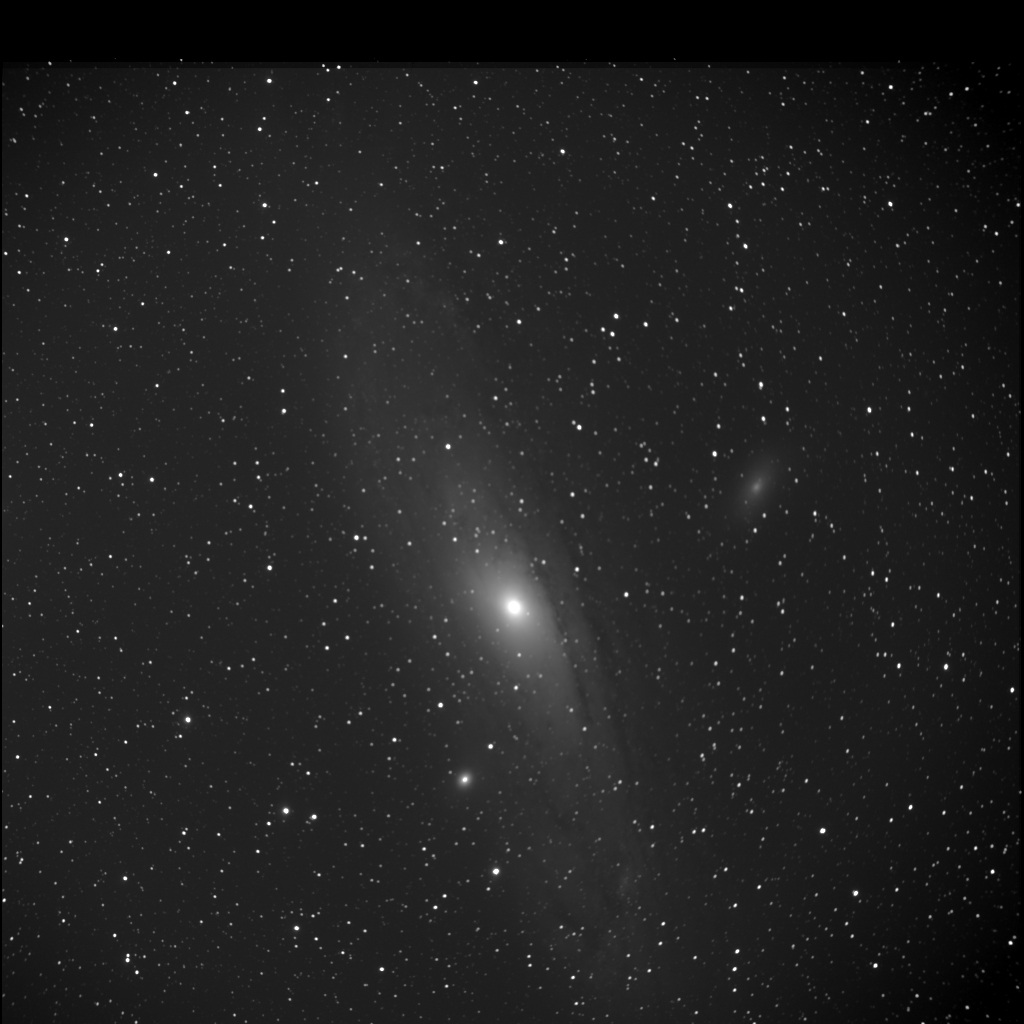 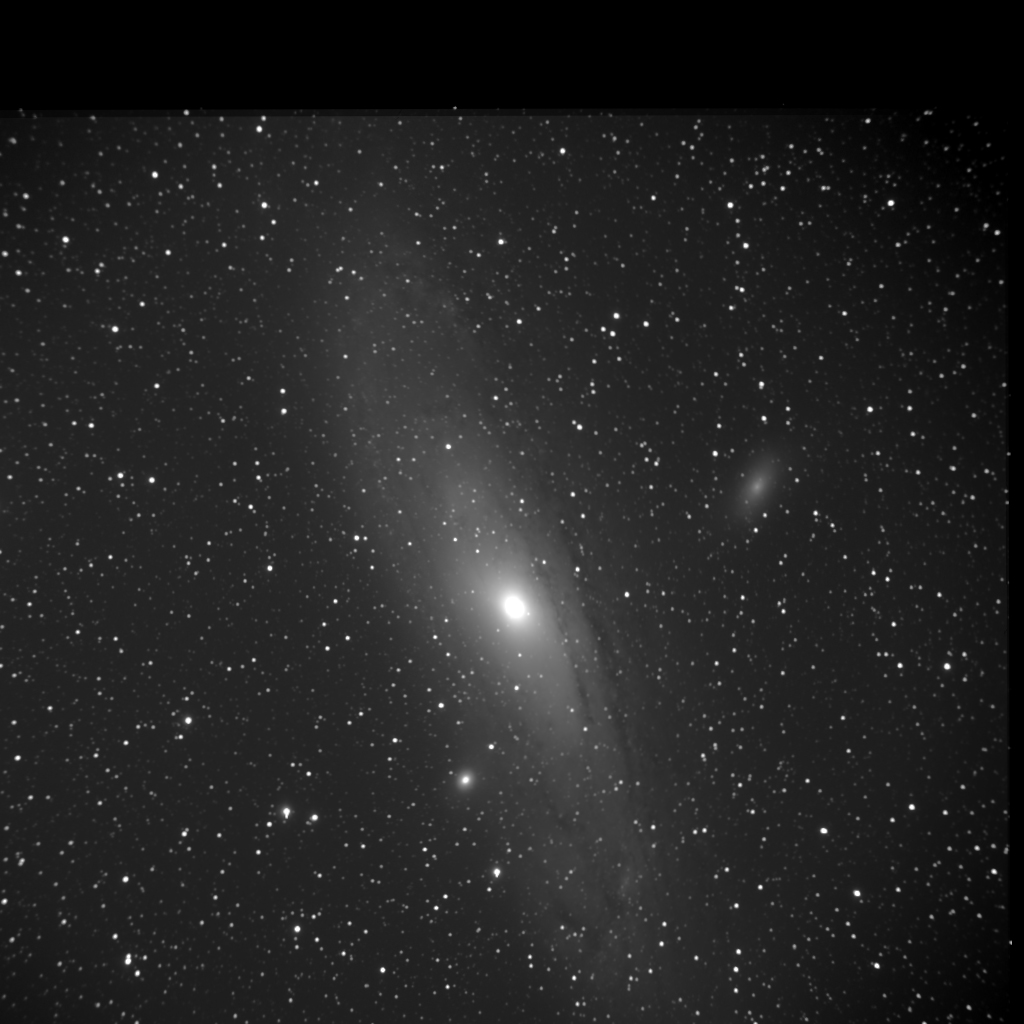 Green
Red
M110
M32
Sources
http://earthsky.org/clusters-nebulae-galaxies/andromeda-galaxy-closest-spiral-to-milky-way
http://en.wikipedia.org/wiki/Andromeda_Galaxy